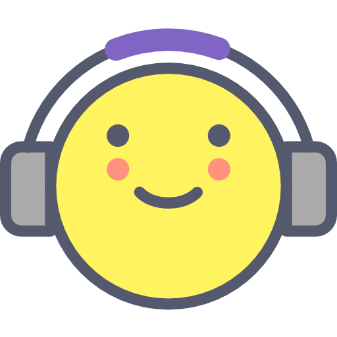 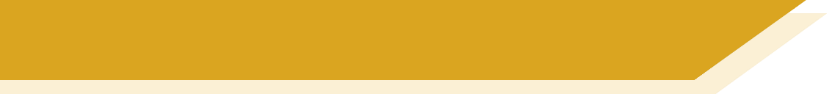 Hausaufgaben
Vocabulary Learning Homework (Y9, Term 3.1 Week 1)
Audio file
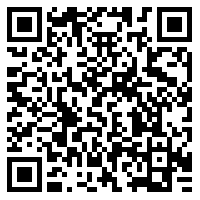 Audio file QR code:
Student worksheet
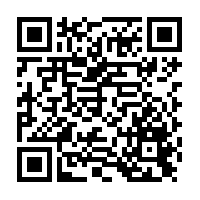 Quizlet link
Quizlet QR code:
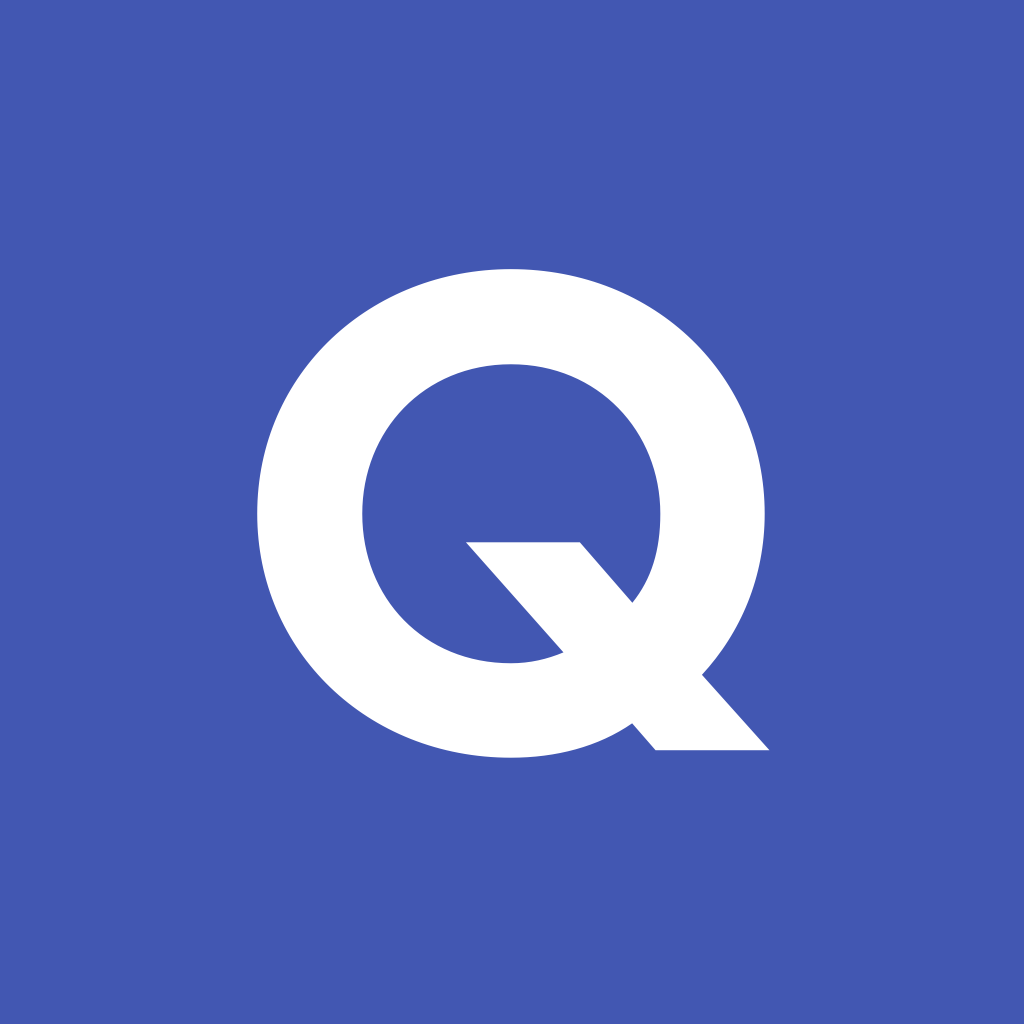 In addition, revisit:		Term 1.2 Week 1
				Term 2.1 Week 5
[Speaker Notes: Use this slide to set homework.Student worksheet answers:]